Impedancia de terminación
(No conocida)
La onda en el medio 1 es:
Patrón de interferencia
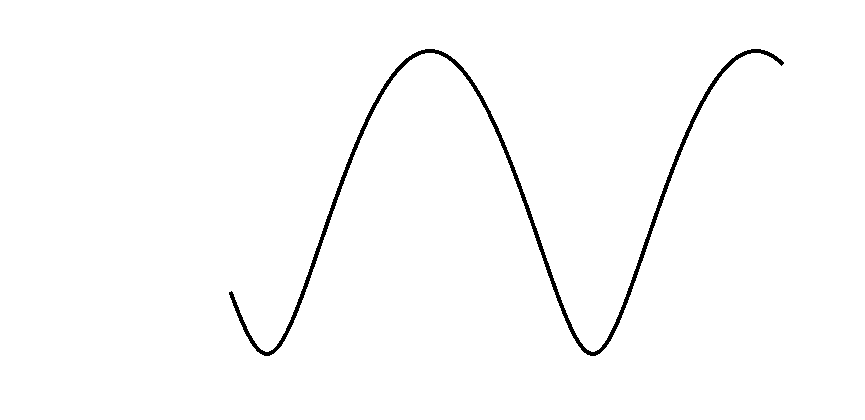 Límites y validez del modelo de transmisión y reflexión
“Cuando una onda encuentra en su camino un cambio en la impedancia acústica (cambio de medio), se producirá, en el caso general, una onda reflejada y una onda transmitida. Resulta más sencillo analizar esta situación si consideramos la incidencia de una onda armónica y plana sobre la interfase plana que separa a dos medios  1 y 2”
Esta situación es, en la práctica, un caso muy particular.
¿Cuál es la validez del modelo planteado?
Las condiciones de validez del modelo son similares a las limitaciones de la óptica geométrica
1) Interfase plana e infinita: debe ser válida localmente
- Las dimensiones de la interfase deben ser mucho mayores a la longitud de onda de la onda acústica
- Las rugosidades de la interfase deben ser mucho menores a la longitud de onda de la onda acústica
Si las condiciones anteriores no se cumplen, el modelo planteado no es válido
Reflexión difusa
Scattering
Sin embargo, sigue siendo cierto que la energía reflejada depende de la diferencia de impedancias y la energía transmitida de las impedancias de los  medios
Frentes planos
2) La onda incidente es una onda plana: debe ser válido localmente
Onda plana:
Ecuación de ondas:
Vamos a admitir una onda que no sea plana:
(1)
(2)
Ecuación de transporte
Si
Ecuación de la Eikonal
Estas ecuaciones dan lugar a lo que se llama la acústica geométrica y permite pensar la propagación de ondas en términos de “rayos”